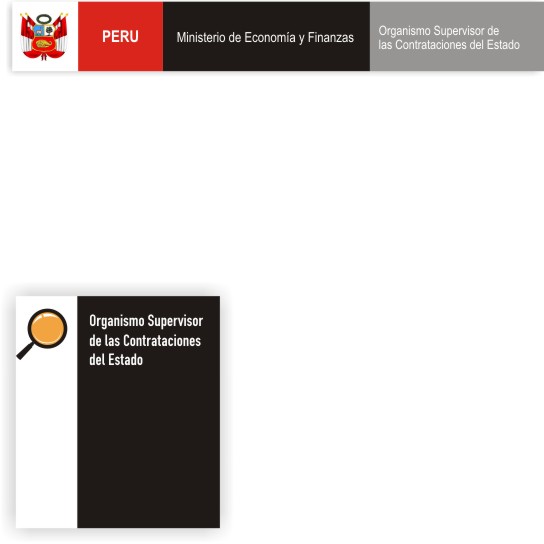 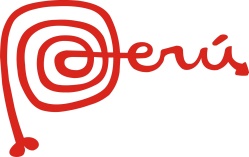 PERÚ: GESTIÓN DE CONTRATOS
Héctor Inga Huamán
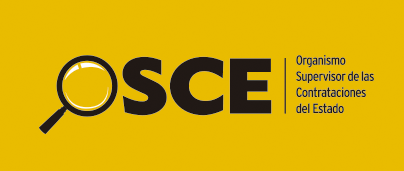 Las Contrataciones del Estado y su relación con las Políticas Nacionales
1
En materia de Simplificación Administrativa
En Modernización del Estado
3
5
En materia de lucha contra la corrupción
En materia económica
2
4
En materia de empleo y promoción de las MYPE
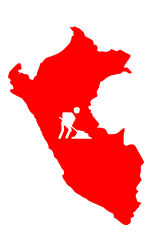 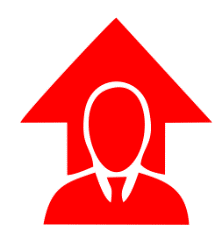 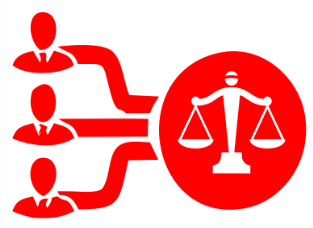 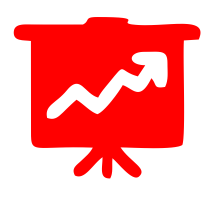 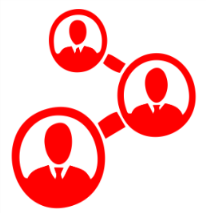 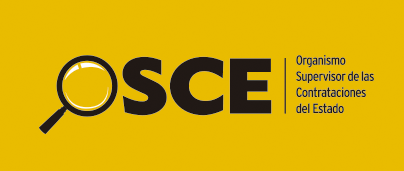 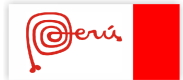 Estrategia Peruana de Gestión en compras
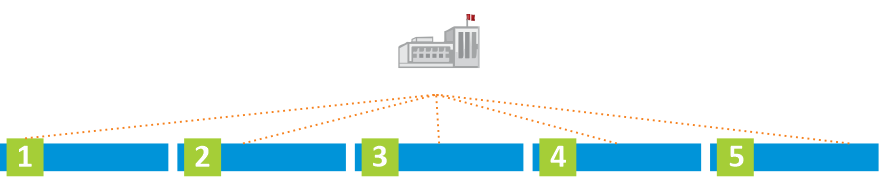 Satisfacción de la necesidad pública
1
Necesidad
A satisfacer
Unidad de compra
3
Gestión de la ejecución contractual
2
4
5
Herramientas  tecnológicas
6
7
Proveedor
Procedimiento
Ahorro
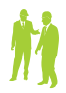 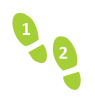 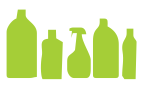 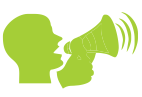 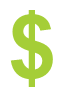 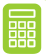 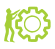 ¿A quién se compra?
¿cuál es la mejor manera de comprar de acuerdo al objeto de la compra?
¿Quién programa la compra?
¿Cuál es el nivel de desarrollo de las herramientas de tecnologías para una mejor gestión?
¿Qué se requiere adquirir?
¿Cómo se solucionan los conflictos?
¿cuál es el indicador que medirá la eficiencia de la compra?
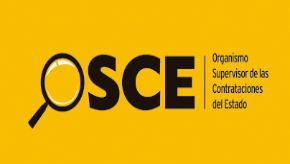 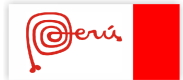 Esquema del proceso de contrataciones del Estado
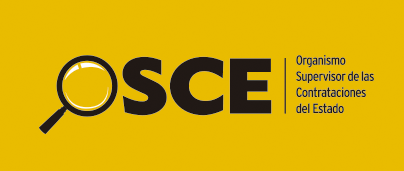 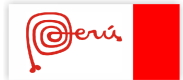 Relevancia del expediente de contratación
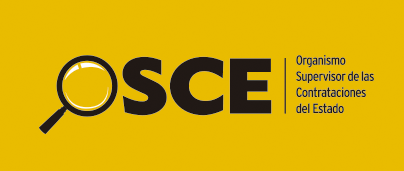 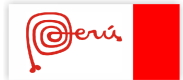 Importancia de los Documentos del procedimiento
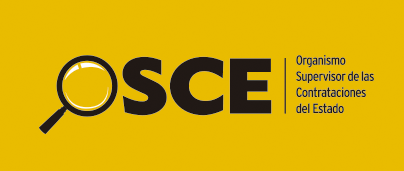 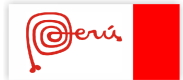 Contenido de las bases
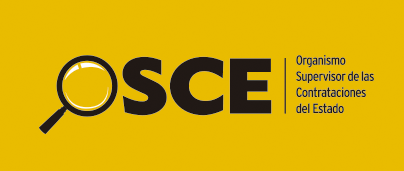 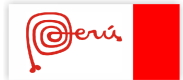 Ejecución contractual
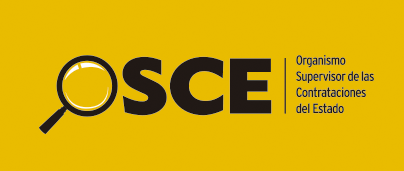 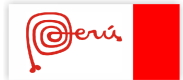 Aspectos relevantes para la gestión del contrato.
Requisitos para el Perfeccionamiento del Contrato
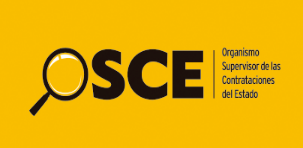 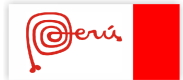 Plazos y procedimiento de perfeccionamiento del contrato
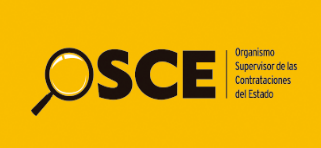 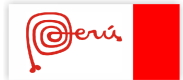 Ganador de la Buena pro no suscribe el contrato
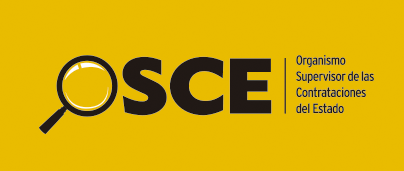 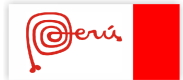 Incumplimiento contractual
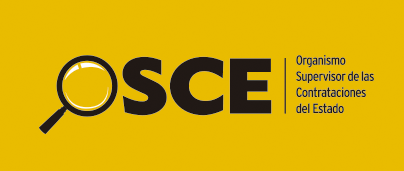 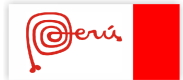 Modificaciones al contrato
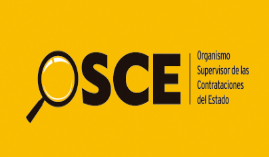 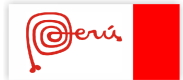 Culminación del contrato
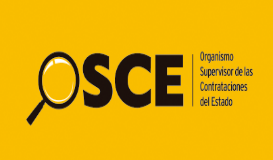 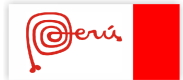